Использование современных технологий в коррекционно-развивающей работе учителя-логопеда с младшими школьниками с ОВЗ
Аликина Нина Валерьевна
Учитель-логопед
МАОУ СОШ №132 г.Перми


2022 год
У всех школьников с ЗПР отмечается:
- недостаточный уровень познавательной активности; 
- выраженные расстройства эмоционально-волевой сферы;
- сниженный уровень работоспособности и самостоятельности.
Технологии
Здоровьесберегающие технологии 
Игровые технологии
Биоэнергопластика
Элементы песочной терапии
Технологии наглядного моделирования
Информационные компьютерные технологии
Графокоррекция
Дидактические игры
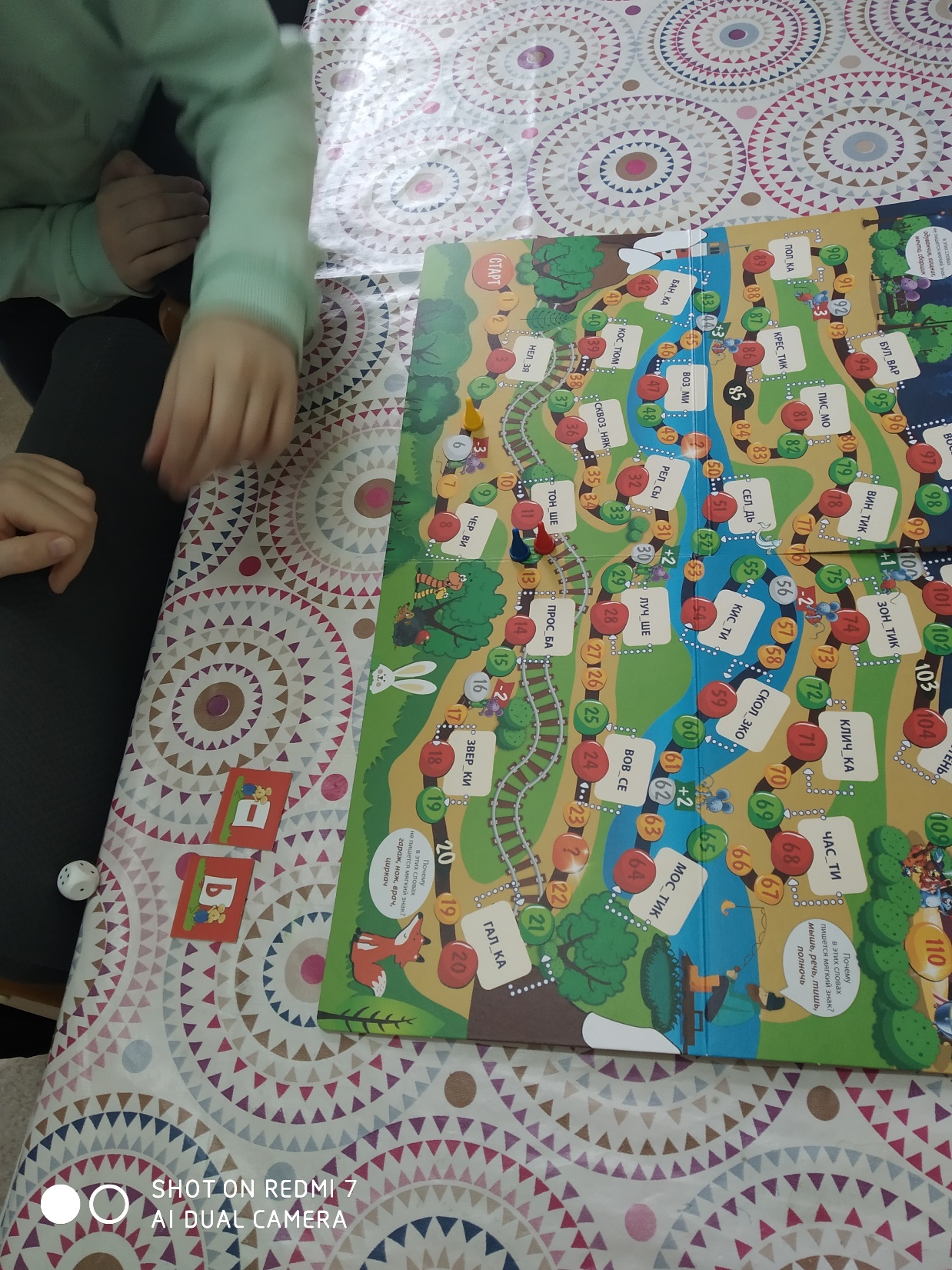 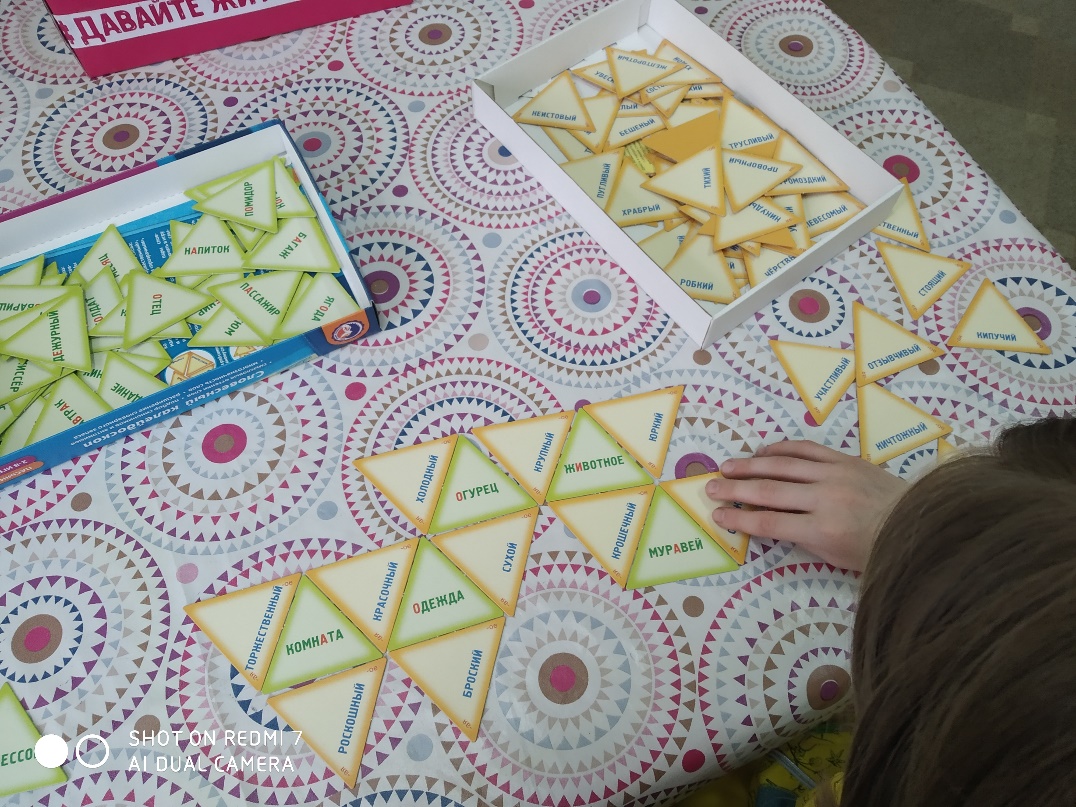 Биоэнергопластика
По данным Ястребовой А.В. и Лазаренко О.И. движения тела, совместные движения руки и артикуляционного аппарата, помогают активизировать естественное распределение биоэнергии в организме.
Это оказывает благотворное влияние на активизацию интеллектуальной деятельности школьников с ЗПР, развивает координацию движений и мелкую моторику.
Песочная терапия
Упражнения с песком:
- Способствуют расширению словарного запаса.
- Помогают освоить навыки звуко - буквенного анализа.
- Позволяют развивать фонематический слух и восприятие.
- Способствуют развитию связной речи, лексико – грамматических категорий.
- Помогают в изучении букв и цифр, освоении навыков письменной речи.
Наглядное моделирование
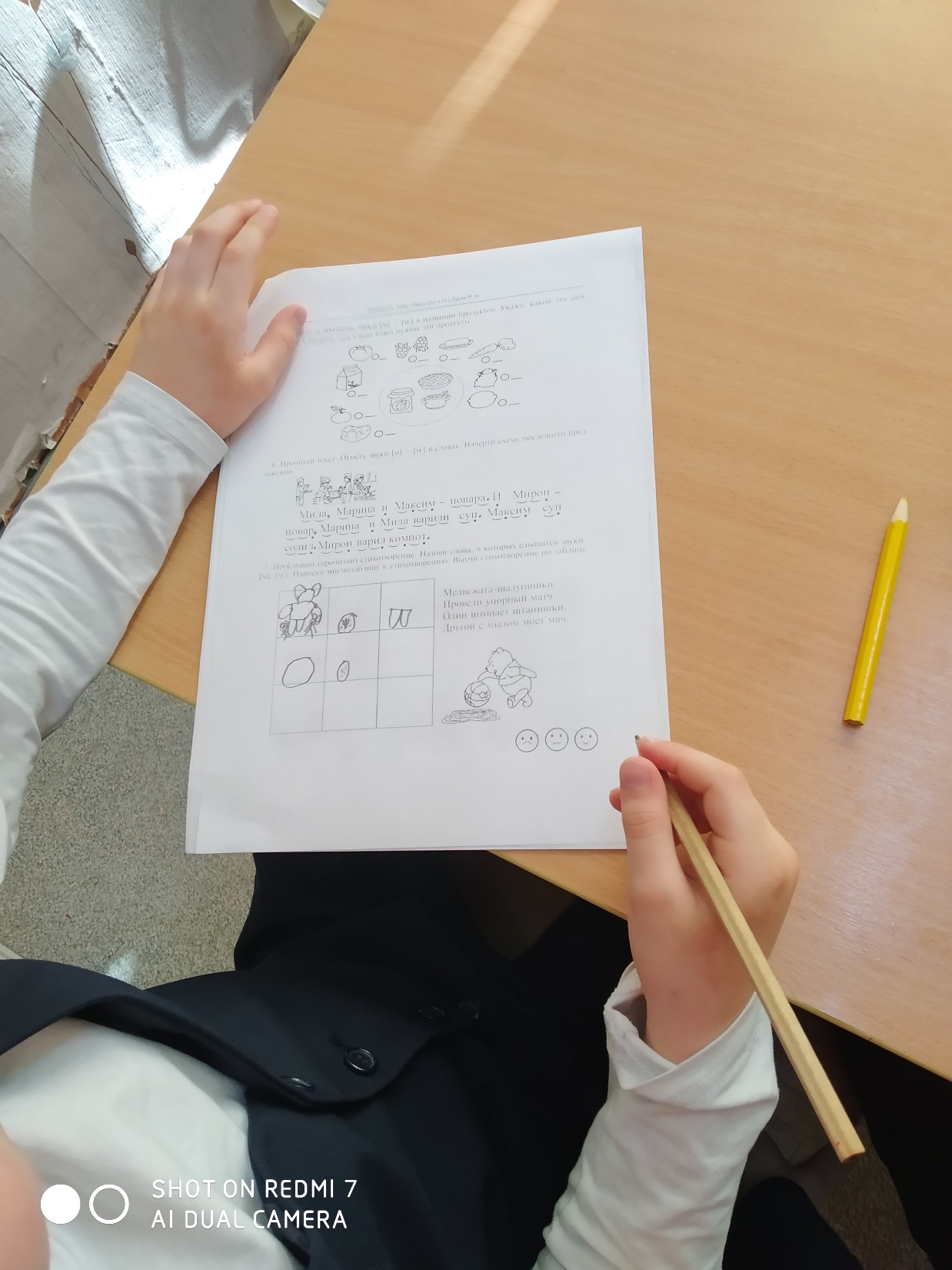 ИКТ
Школьники обучаются поиску значения незнакомых слов в электронных словарях сети Интернет, поиску нужной информации. Работа с текстовой, аудио и видеоинформацией расширяет кругозор, словарный запас детей.

Для детей  подобраны комплексы артикуляционной, дыхательной, голосовой и мимической гимнастик в виде презентаций в программе Мicrosoft Роwег Роint.

При коррекции дисграфии на логопедических занятиях и в качестве домашнего задания детям предлагаются выполнять некоторые упражнения из методических пособий Мазановой Е.В., Садовниковой И.Н., Ефименковой Л.Н. и др. в программе Мicrosoft Word.
Графокоррекция. Работа с цветными карандашами
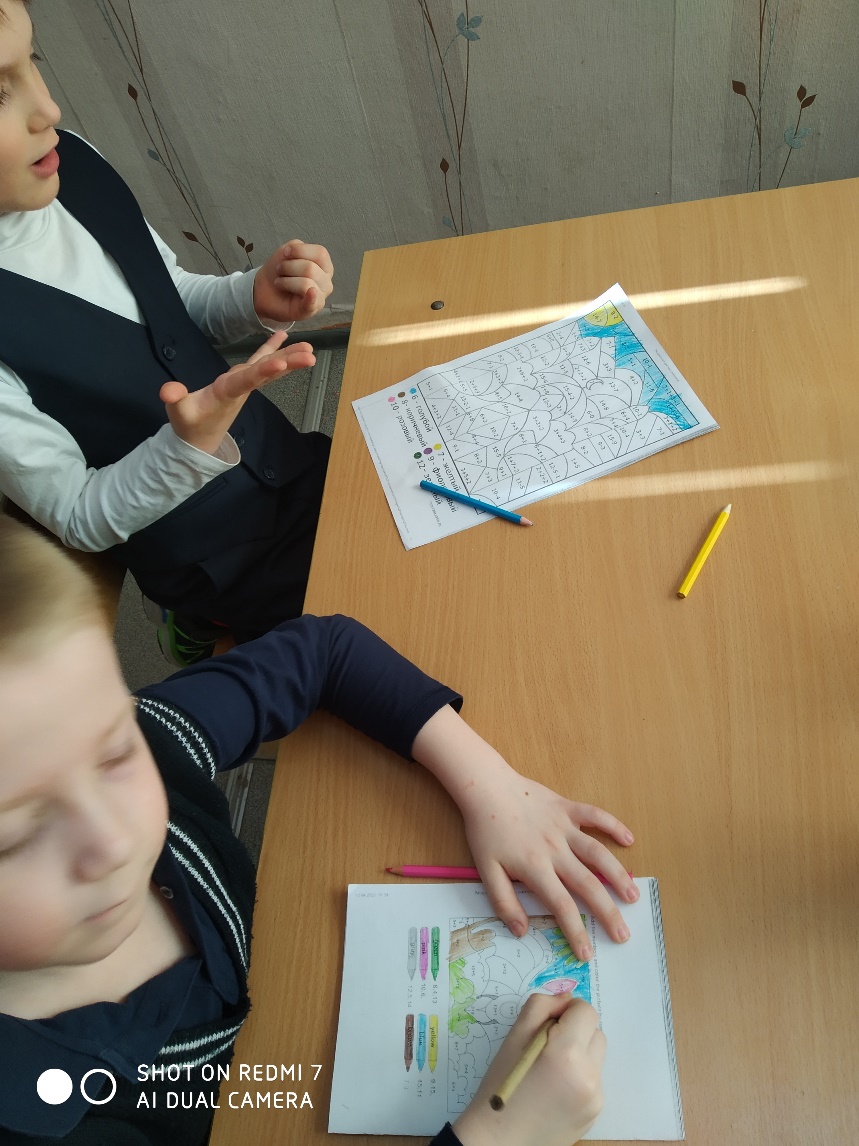 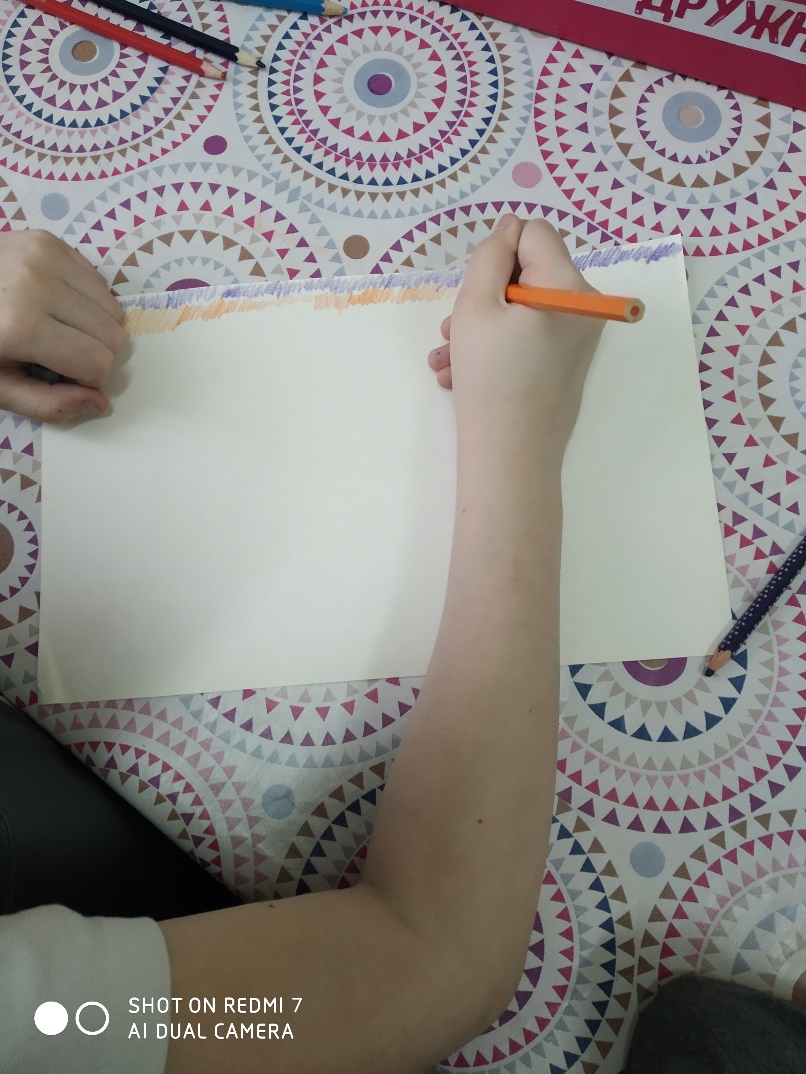 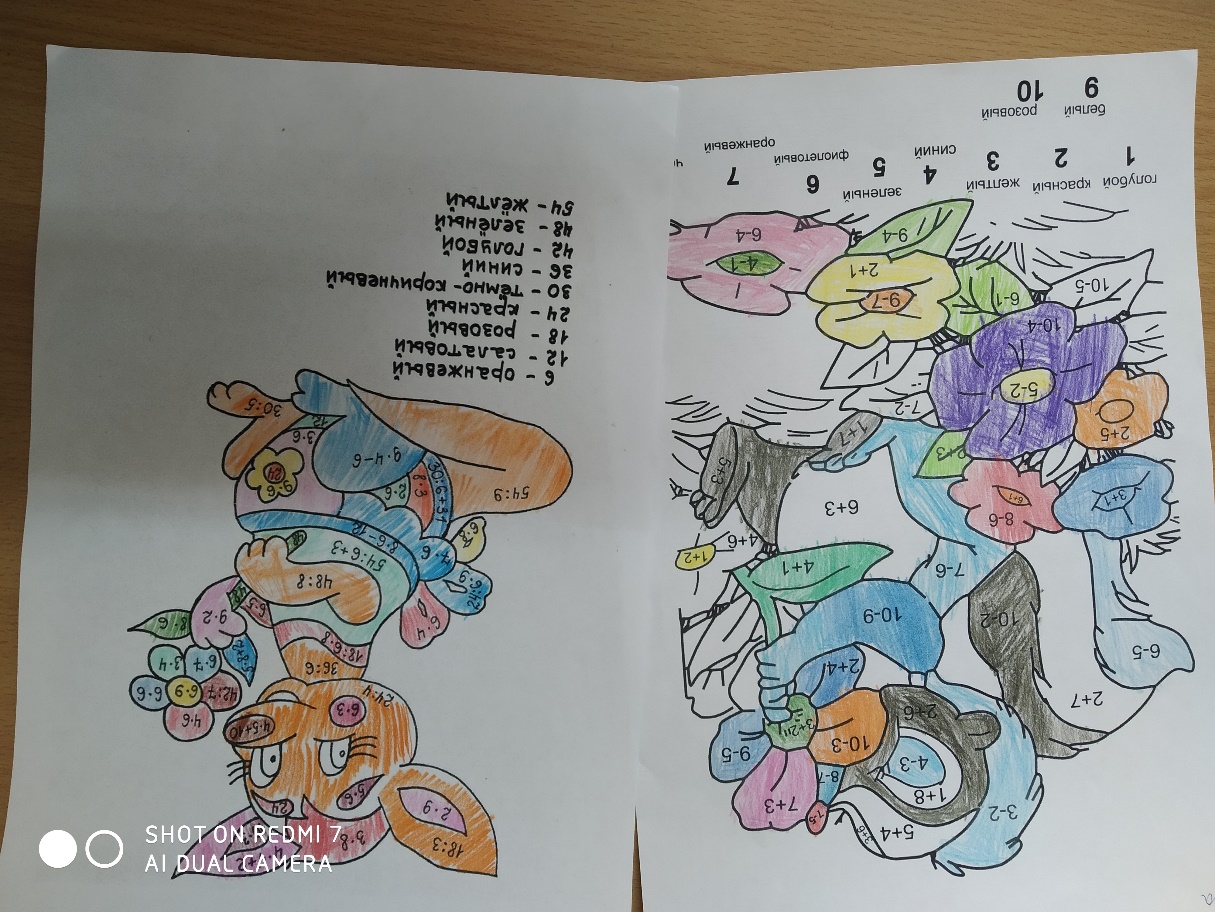 чеканка мяча
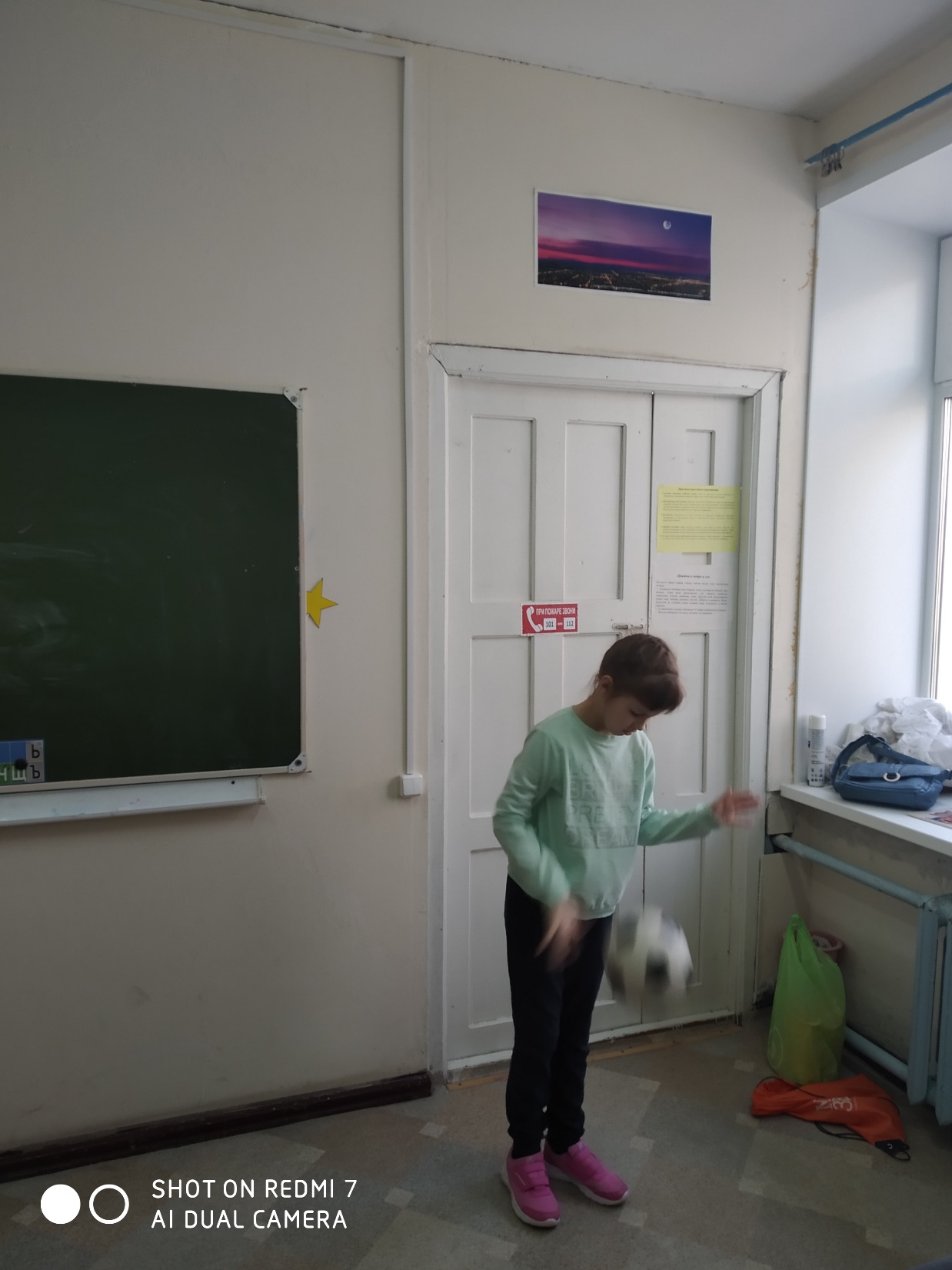 Основная задача – отбивать поочередно мяч то правой, то левой рукой. Ноги ставим на ширине плеч, стопы располагаются ровно, а пальцы ног строго смотрят вперед. Очень важно сохранять тело в такой позиции, так как от этого зависит симметричность динамики тела, а также равнозначность его мышечной работы, а значит и импульсов в мозг.
Игнорирование физической активности провоцирует появление трудностей в чтении и письме и общее ухудшение в обучении не только у  школьника  с ЗПР, но и у любого современного школьника.
Таким образом, применение новых технологий делает коррекционную работу более интересной для школьников и более радостной для педагога. 
Опыт использования технологий говорит о положительных результатах работы, которая прослеживается в динамике развития детей с ЗПР.